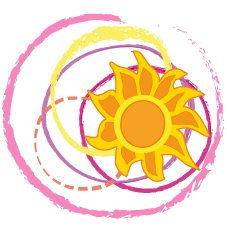 Vanhenemiseen varautuminen lesbisillä näkökulmilla
Piireissä mukana kaiken ikää –hankkeen koulutusosio osallistavan & aktiivisen 
lesbisen ikääntymiseen edistämiseksi
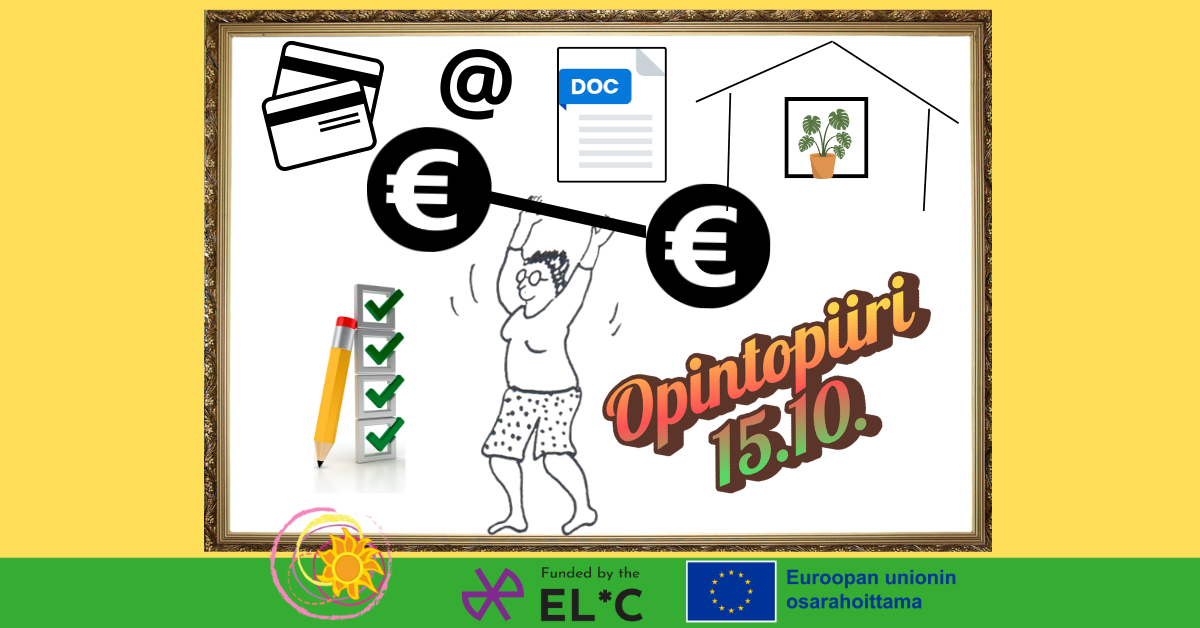 [Speaker Notes: - Strategioita osallistavaan ikääntymiseen lesbisessä yhteisössä]
Periaatteet
Vertaistuki, sparraus, aikataulut
Luottamuksellisuus
terveys- ja taloustiedot
omien asiakirjaotteiden jakaminen
Uusien osallistujien liittyminen?
Teemat ja aikataulu
Ehdotus: 5 tapaamista 17.12. mennessä (ELC) (asiajärjestys, lähitapaamisoptio, jatko- ja kehitystoiveet?)
Toiveet kouluttajista (korvataan laskulla, budjetti max 2000,-), fasilitointi?
Aihetoiveet (13 vast.)
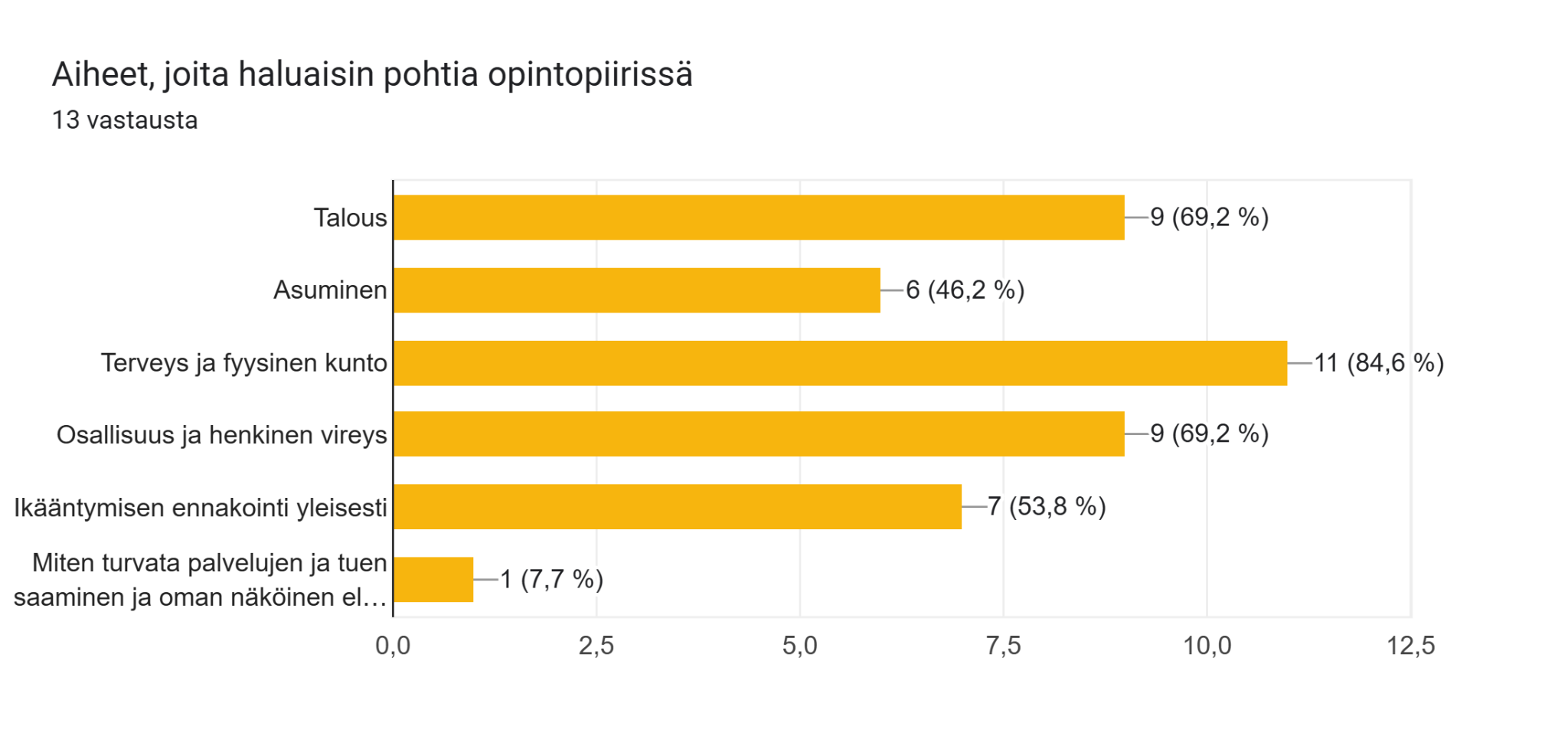 [Speaker Notes: Miten turvata palvelujen ja tuen saaminen ja oman näköinen elämä toimintakyvyn laskiessa, jos ei ole perhettä ja sukulaisia?]
Konkreettiset tavoitteet (12 vast.)
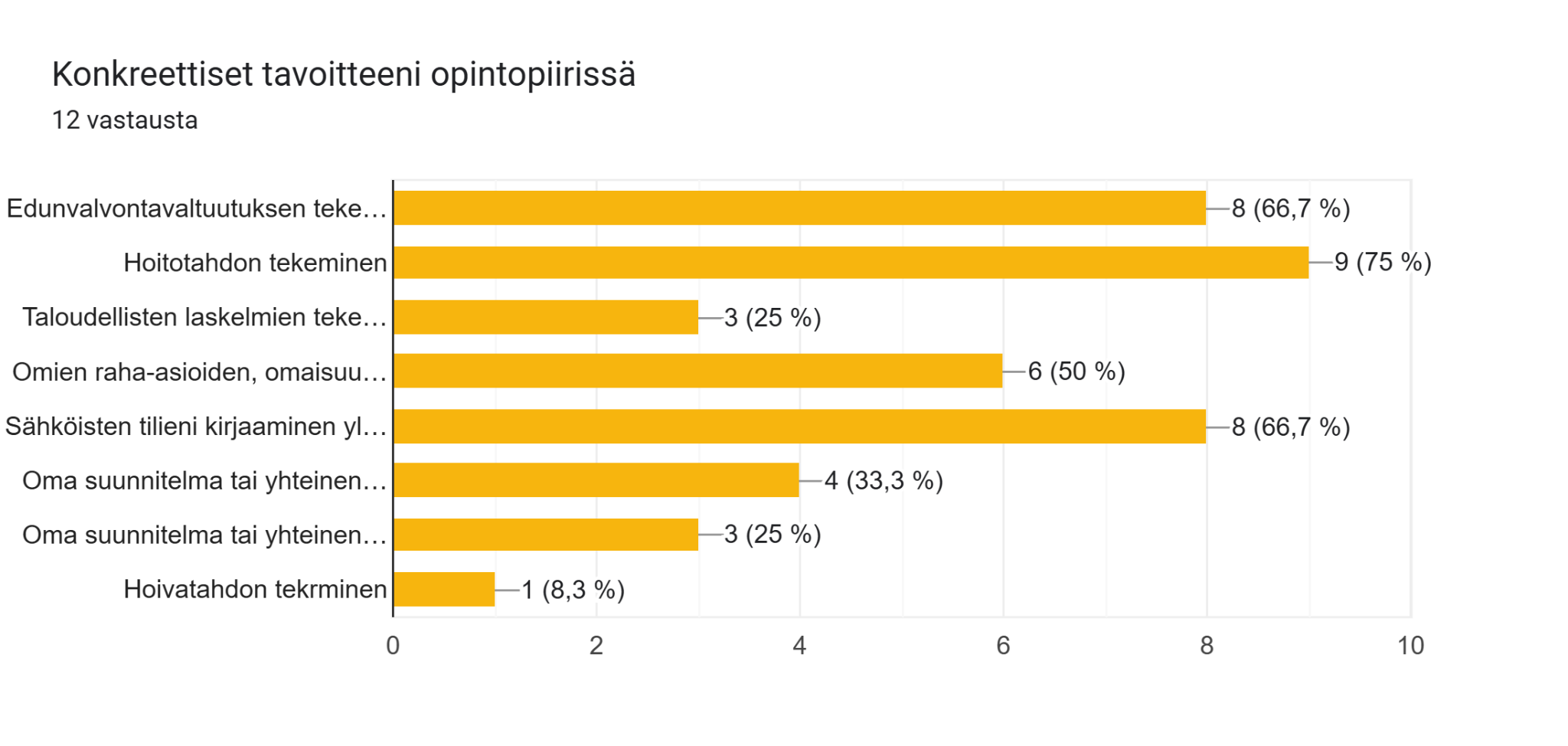 Edunvalvontavaltuutuksen tekeminen
Hoitotahdon tekeminen
- 3 (25%)
Taloudellisten laskelmien tekeminen esim.  eläkevuosille
- 6 (50%)
Omien raha-asioiden, omaisuuden ja sopimusten kirjaaminen ylös tiedoksi läheisille
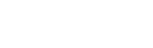 Sähköisten tilieni kirjaaminen ylös tiedoksi läheisille
- 4 (33%)
Oma suunnitelma tai yhteinen haaste liikkumisen edistämiseksi
- 3 (25%)
Oma suunnitelma tai yhteinen haaste harrastamiseen tai sosiaaliseen aktiivisuuteen
- 1 (8%)
Hoivatahdon tekeminen
[Speaker Notes: Omien raha-asioiden, omaisuuden ja sopimusten kirjaaminen ylös tiedoksi läheisille]
YLEISKATSAUKSIA ennakointiin
Vanhustyön keskusliiton Varaudu vanhuuteen –sivut: https://www.vanheneminen.fi/
Finanssialan Suunnittele itse elämäsi -opas (2019)
Marttojen Hallitse rahojasi –verkkovalmennus
Eläketurvakeskuksen info Työeläke.fi ja eläkelaskuri: https://www.tyoelake.fi/elakelaskuri/
Oikeudellinen ennakointi: ”Miten turvaan tahtoni toteutumisen?” (Suomen muistiasiantuntijat, 2020), 56 s.: https://sumut.fi/wp-content/uploads/2021/10/MIES_SUMU_Oikeudellinen_ennakointi_opas_2021.pdf
TAHTONI-kirja (Viimeinen tahto, 2023)